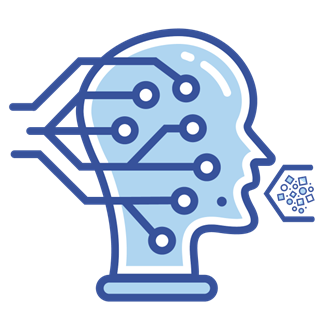 NLP
ثرؤطرامى زمانةوانى دةماريىNeuro Linguistic Programming
ث ي د. عزالدين احمد عزيز
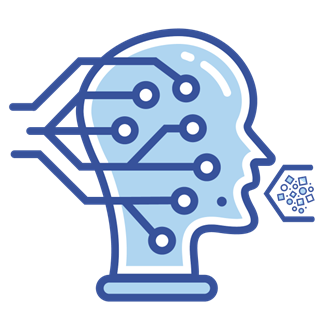 13- تاكةكان باشترين هةلَبذاردة هةلَدةبذيرن لة كاتي برِياردان

باشترين هةلبذاردة لة روانطةي تاك ئةو هةلبذاردةية دةبيَـت كة خؤشبةختي ثيَ دةبةخشيَت يان ئارامي دةكاتةوة ئةطةر بو ماوةيةكي كاتيش بيَت؟! واتة هةربذاردنةكان لةسةر بنةماي ضي باشتر بكريَت، نةك ضي راستة بكريَت؟!
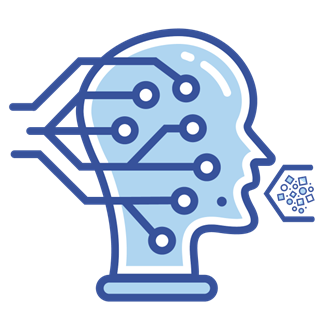 14- كشت كارةكان ئامانجي تايبةتي خؤي هةية 

هةموو كاريَك ئامانجي خؤي هةية و بة بيَ ئامانجي مرؤظ رةفتار ناكات. 
ئامانجةكان شاراوة بيَت يان روون و ئاشكرا بيَت هةستي بيَت يان نةستي مرؤظ كارةكاني لة ثيَناو بةدي هيَناني ئامانج دةبيَت.
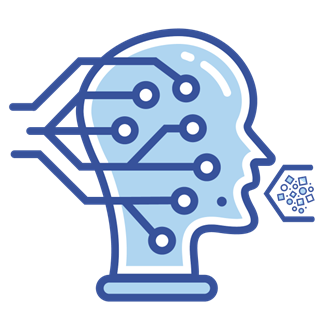 15- بؤ ئةوةي فيَربيت ثيَويستة بةكردار كارةكان بكةي

بة بؤضووني NLP سةرضاوةي فيَربووني ثراكتيزةكردني زانيارييةكانة . 
تةنها خويَندنةوة مرؤظ فيَرناكات ئةطةر ئةو زانيارييانةي كة وةرطرتووة بةكاري نةهيَنيَت.
 كردارةكان وا دةكات زانيارييةكان بؤ ماوةيةكي زياتر لة هزري مرؤظ بمينيَتةوة.
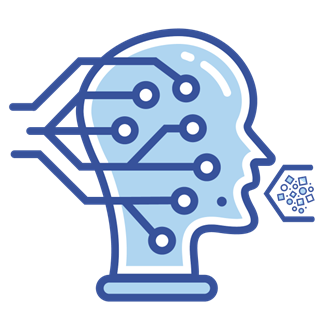 هيَزى ووشة
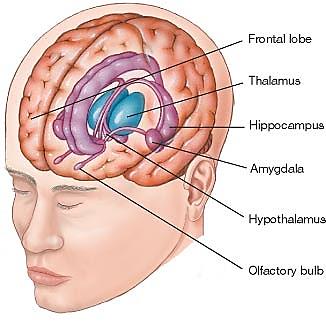 ON
ووشة
OFF
ووشة
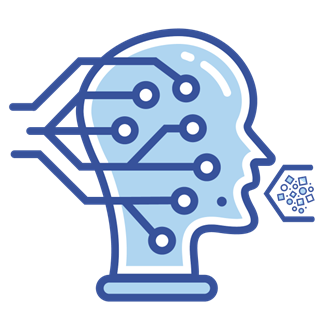 هيَزى ووشة
جار واية مرؤظ دووضاري حالَةتي وا دةبيَـةوة كة ويستووتيةتي طوزارشت لة خؤي بكات (باسى شتيَكى درياريكراو لة بارودؤخيَكى دياريكراو),بةلاَم ووشةى طةنجاوةي بؤ نةهاتووة. 
يان لة بابةتيَكى دياريكراو لةكاتى خؤيدا هيضي نةوتووة بةلاَم دواتر كة بيري ليَكردؤتةوة زانيويةتي كة دةبواية ضي بلَييت. 
جار واية ووشةكان زؤر دوروديَذ دةبيَت و ثةيامةكان ناطات و دةبيَتة كيَشة لة جياتي ضارةسةري كيَشة. (ئاية ئةمة لةطةلَ تؤ رووي داوةي ؟!)
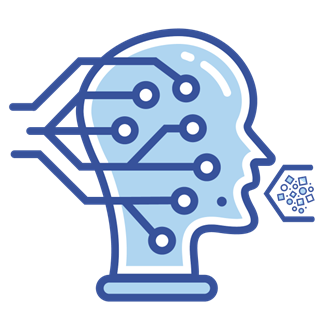 ووشة كاريطةري رِاستةو خؤ لةسةر هةلَضوونةكاني مرؤظ دةكات، لة دوو لايةن :
بؤ هاندان و ثةرةثيَدان وبةرةوثيَشضوون 
بؤ رِوخاندن وشكست ثيَهيَنان
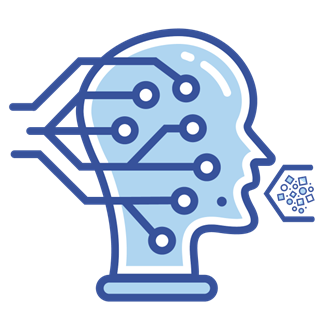 واتة شيًوازي قسةكان و ناوةرؤكي ووشةكاني دةكريَت ببيَتة سةرضاوةي سةركةوتني تاكةكان و دةكريَت وةك سةرضاوةي بيَ ئوميَدكردني كةسةكان بةكار بيَت. 
ضونكة ووشةكان تةنها ثيت و هيَمانين بةلَكو واتاي قوولَ و بةستراوة بة هةلَضوونةكان و ئةزمون وميَذووي زانيارييةكان. بؤ نموونة هاندان و وورة بةرزكردنةوة لة كاتي قسةكردن لةطةلَ كةسيَك (مندالَ ، قوتابي، كارمةند) تا كارةكاني بة شيَوةيةكي باشتر ئةنجام بدات.
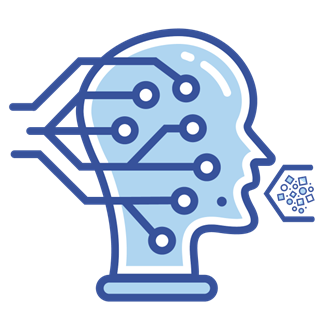 بؤ تيَطةيشتن لة كاريطةري ووشةكان ثيَويستة دوو بابةت ليَك جيابكةينةوة ئةويش :
هةستي ووشةكان 
دةنطي ووشةكان
طرنطي نيية تؤ بة ض مةبةستيَك ووشةكانت دةردةبرِي تا كاريطةري لةسةر كةساني تر بكةي. 
طرنط ئةوةية كةسي بةرامبةري ضؤن لة ووشةكانت دةطات. ضونكة تيَطةيشتنمان بؤ ووشةكان هةلَضوونةكانمان درووست دةكات.
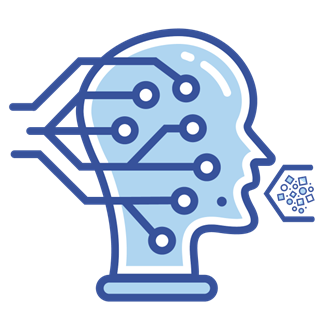 هةرضةند ليَكدانةوةكان ئةريَني بيَت بؤ ووشةكان رةنطدانةوة و وةلاَمدانةوةي ئةريَني بةدوا دادديَت. بة ثيَضةوانةوة ئةطةر ليَكدانةوةمان نةريَني بيَت بؤ ووشةكان وةلاَمدانةوةمان نةريَني دةبيَت. 
بؤية زؤر طرنطة كةسةكان لة كاتي ئاخاوتنيان شيَوازي رِاست و درووست بةكار بيَنن بؤ طةياندني ثةيامةكانيان يان لةكاتي قسةكردنيان تا بتوانن ثةيامةكانيان بة شيَوةيةكي رِاست درووست بةكةساني تر بطةينن. نةك تةنها لةكاتي قسةكردن لةطةلَ كةساني تر بةلَكؤ لةكاتي طفتوطؤكردن لةطةلَ خود ثيَويستة مرؤظ دلَنيابيَت لة بةكارهيَناني ووشةي رِاست و درووست تا نامة ئةريَنييةكاني بةسةركةوتووي بؤ خودي خؤي بنيَريَت.
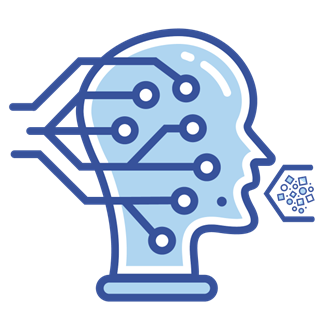 بؤ خستنةرِووي ضةند نموونةيةك بؤ بةكار هيَناني هةلَة و رِاست بؤ ووشكان سةيري خشتةي خوارةوة بكة
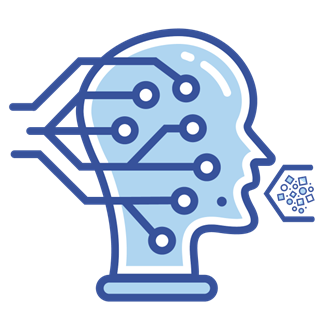 لةنطةر Anchor
مةبةست لة لةنطةر بةستنةوةى شتيَك يان حالَةتيَكى دةرةوة بة هةستيَكى ناوةوة.ئةمةش ثشتى بةستووة بة تاقيكردنةوةكةى بافلؤف . لة مةرجةكانى دامةزراندنى لةنطةر :
1-هةلَبذاردنى حالَةتيَكى دياريكراو كة طورانكارى هةستيي تيَدا بيَت .
2-دةبيَت هةلَبذاردنى ورووذيَنةرةكة تايبةت بيَت .
3-رؤذانة دةبيَت بةلاى كةمةوة دوو جار ثراكتيك بكريت تا كاريطةرى بةديار 
 بكةويَت.
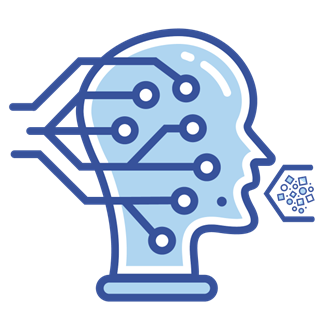 لةنطةر بؤ ئةو حالَةتانة بةكار ديَت ,بروا بة خؤبوون ,ئارامى .مةرج نيية هةموو لةنطةرةكان ئةريَنى بن !
كاريطةرترين ريَطا بؤ ناردنى هةر ثةياميَك بةستنةوةيةتى بة هةست وسؤزةكان
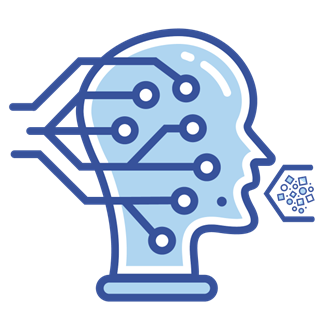 طرنطي بابةتي لةنطةر بؤ ريَنماييكاري ثةروةردةيي و دةرووني
طرنطة ريَنماييكاري دةرووني ئاشنا بيَت بة بابةتي لةنطةر بطات تا بتوانيَت لة شيَوازي بيركردنةوةي كةيسةكاني بطات كة مامةلَةيان لةطةلَدا دةكات.
ئاشنابوون بةم بابةتة هاوكار دةبيَت بؤ شيكردنةوةي رِةفتارةكاني كةيسةكان و هؤكاري درووست بووني كيَشةكانيان.
ئاشنابوون بةم بابةتة هاوكار دةبيَت بؤ شيكردنةوةي شيَوازي بيركردنةوي تاكةكان و هؤكاري درووستبووني ئاراستةكانيان بةرامبةر بة ثرسة جياجياكاندا.
دةكريَت وةك ئامرازيَكي ضارةسةر بةكار بيَت.
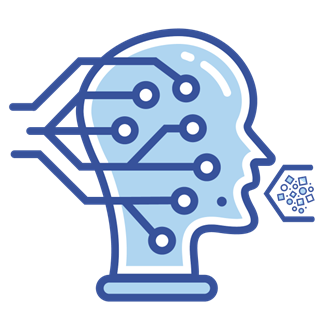 لةنطةر و شيكردنةوةى زانيارييةكان
شيكرنةوةى زانيارييةكان ثةيوةندى بة ميَذوو و ئةزموونةي كةسةكةوة هةية زياتر لة خودي بارودؤخةكة . 
هةرضةند ئةزمووني كةسةكة ئةريَني بيَت بؤ بابةتةكة مامةلَةي لةطةلَدا ئةريَني دةبيَت .
زانياريية نويَيةكان بة ورياييةوة مامةلَةي لةطةلَدا دةكريَت و بةراورد بة زانياري ثيَشو دةكريَت ثيَش قبول كردني يان رةتكردنةوةي .
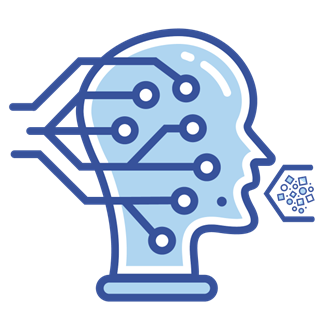 تاقيكردنةوةي كاتذميَر
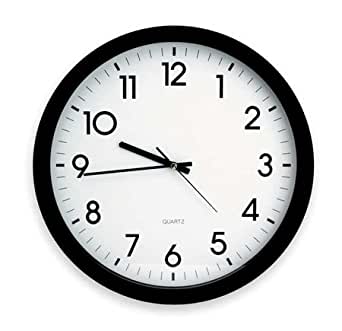 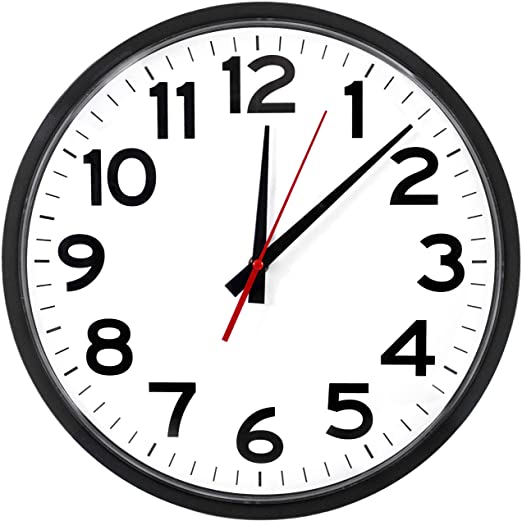 كاتذميَر ضةندة ؟
بؤضي ؟ 

ئايا دةكريَت هةلَة بيت ؟ ! 
بؤضي
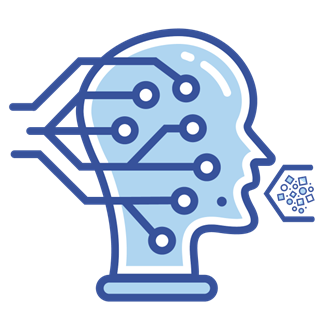 نموونة 2
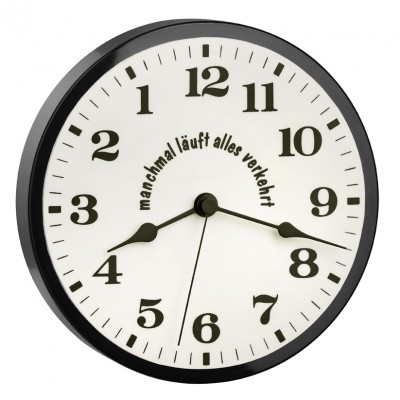 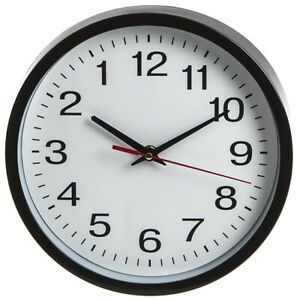 كاتذميَر ضةندة ؟
بؤضي ؟ 

ئايا دةكريَت هةلَة بيت ؟ ! 
بؤضي
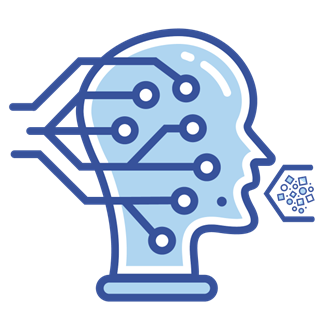 ئيستا كاتذميَر ضةندة ؟
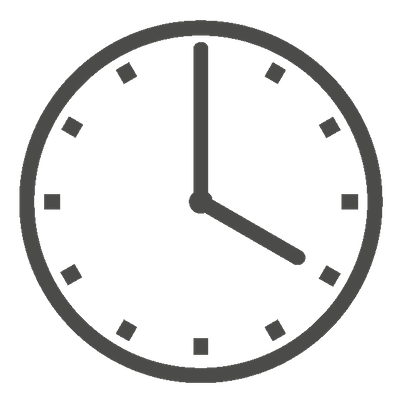 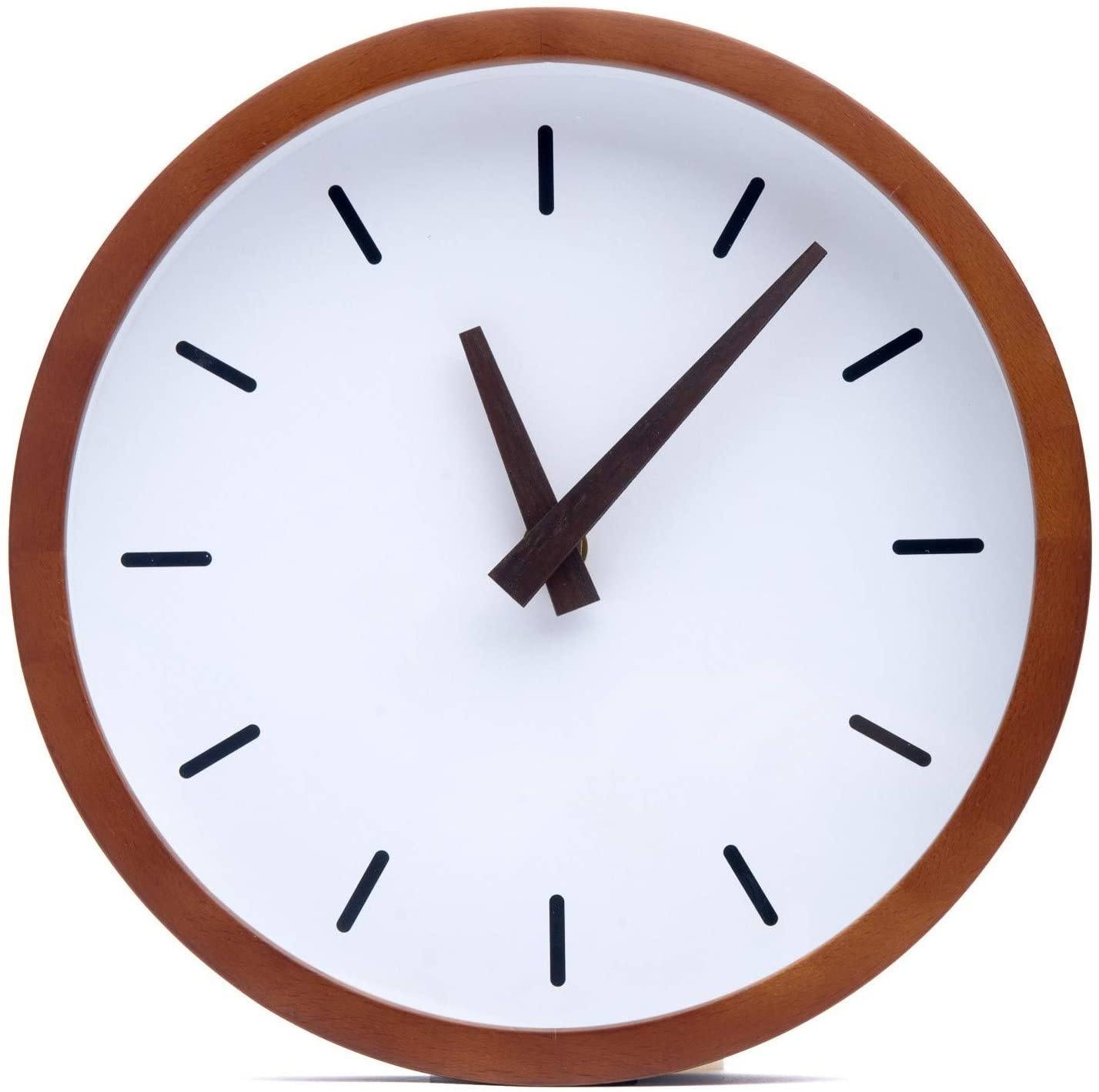 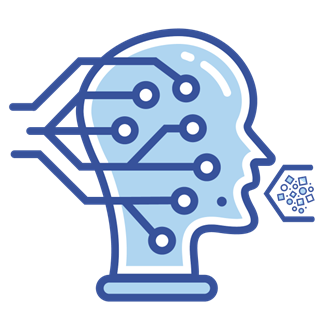 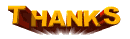 for attention
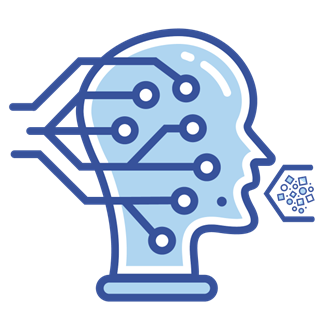 بيرو باوةر و ئةنجامةكان
ئاية بيروباوةرةكانمان كاريطةري لةسةر ئةنجامةكاني كاكردنمان دةبيَت؟ ضؤن؟
بؤ ئةنجام داني هةر كاريَك ثيَويستة مرؤظ لة رِوانطةي بيروباوةرِةوة سةيري بكات. ئةو راونينة بة سيَ شيَواز دةبيَت 
باوةرِت هةبيَت ئةم كارة دةركيَت ئةنجام بدريَت.
باوةرِت هةبيَـت كة توانات هةبيَت كارةكة ئةنجام بدةيت .
باوةرت هةبيَت ئةم كارة شايةني ئةنجامداني هةبيَت.
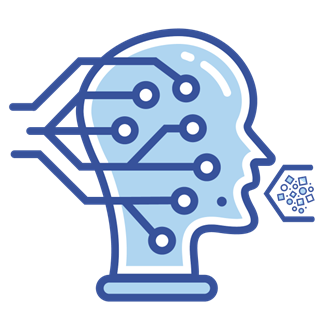 مرؤظ بةطشتي لة كاتي مامةلَةكردني لةطةلَ ئامانجةماني بة شيَوةيةكي ثؤزةتيظ واتة كاتي دةزاني ئةو تواناي مامةلَةكردنيَكي سةركةوتووي هةية لةطةلَ ئةو بةربةستانةي كة دووضاري بؤتةوة. سيَ بؤضووني زمانةواني هةن كةسةكة دةري دةبريَت بؤ ئةوةي تواناي بؤ طةيشتن بة ئامانجةكان بخاتة رِوو و دةربرِينةكان بة ضةند شيَوة دةبيَت لةوانة:
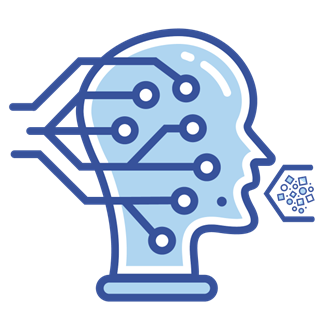 دةكريَت ئةم كارة ئةنجام بدةم و بطةمة ئامانجةكانم :
كاتي باسي بابةتيَك دةكةين ئايا دةكريَت ئةنجام بدريَت يان نا بير لة سروشت و سنووري بارودؤخةكة دةكةين . واتة ئيَمة ناتوانين بريار لة سةر كارةكان بدةين ثيَش ئةوة خودي كارةكة بزانين .
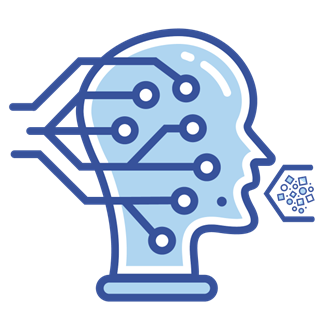 توانام هةية ئةم كارة ئةنجام بدةم و بطةمة ئامانجةكانم :
ئةم دةربرِينة بريتيية لة ليَكدانةوة بؤ سنووري ئاستةكانت و خيرايي ئةنجامداني كارةكانت و رِادةي بةردةوام بوونت لة كاةركة. تواناكان دةكةونة ذيَر كاريطةري ئةو نامانةي بؤ هزرمان ئاراستة دةكةين. واتة هةرضةند نامةكان نةريَني بوون توانا لاوازتر دةبيَت ثيَضةوانةش رِاستة.
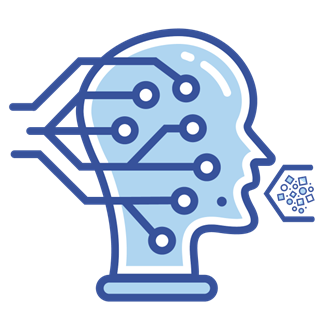 من شايةني ئةوةم ئةم كارةم بؤ ببيَت:
ئايا تؤ شايةني ئةوةي بطةي بة ئةنجامةكانت؟ لةبةرضي ثيَت واية بةلَي تؤ شايةني ئةم ئامانجانةي كة تا هةولَي بؤ دةدةي. ئةطةر ثيَت واية نةخيَر تؤ شايةن نيت لةبةر ضي ثيَت واية ئةم ئامانجة لة تؤ بةرز ترة يان تؤي شايةني نيت ؟
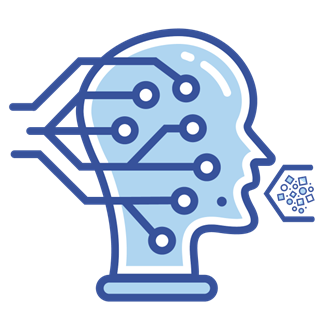 طرنطة ئةوة بزانين كةوا ثرؤطرامسازي زمانةوانى دةماريى بريار لةسةر سروشتي ئامانجةكانت نادات لة رووي مؤرِالي و ئةدةبي ، بةلَكؤ رووبةريَكت بؤ نيشان دةدات تاوةكو ئامانجةكانت ريَك بخةي و بةدي بيَنيَت. ثرؤطرامسازي دةماري زمانةواني باوةري واية خودي مرؤظ بةرثرسيارة لة سةر درووستكردن و بةديهيَناني ئامانجةكان.